Chemia Fizyczna 2 Chemia Kwantowa
Atom wodoru
dr inż. Krzysztof Durka
Gmach Chemii, pok. 35
Konsultacje: Piątek 16.15-18.00 (MsTeams)
Literatura:
Lucjan Piela: „Idee Chemii Kwantowej”
Włodzimierz Kołos: „Chemia Kwantowa”
1
Atom wodoru
-e
Hamiltonian:
r
+e
Do wsp. 
sferycznych
Energia potencjalna pomiędzy 2 ładunkami
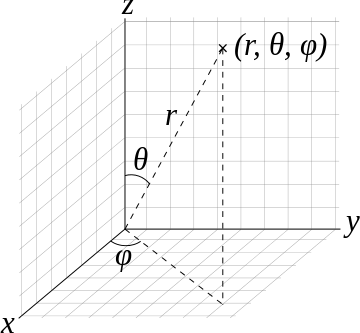 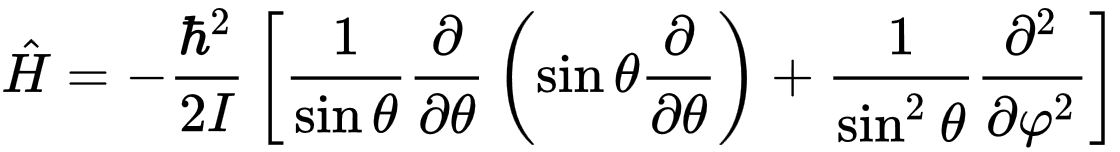 Jak całkować w układzie sferycznym?
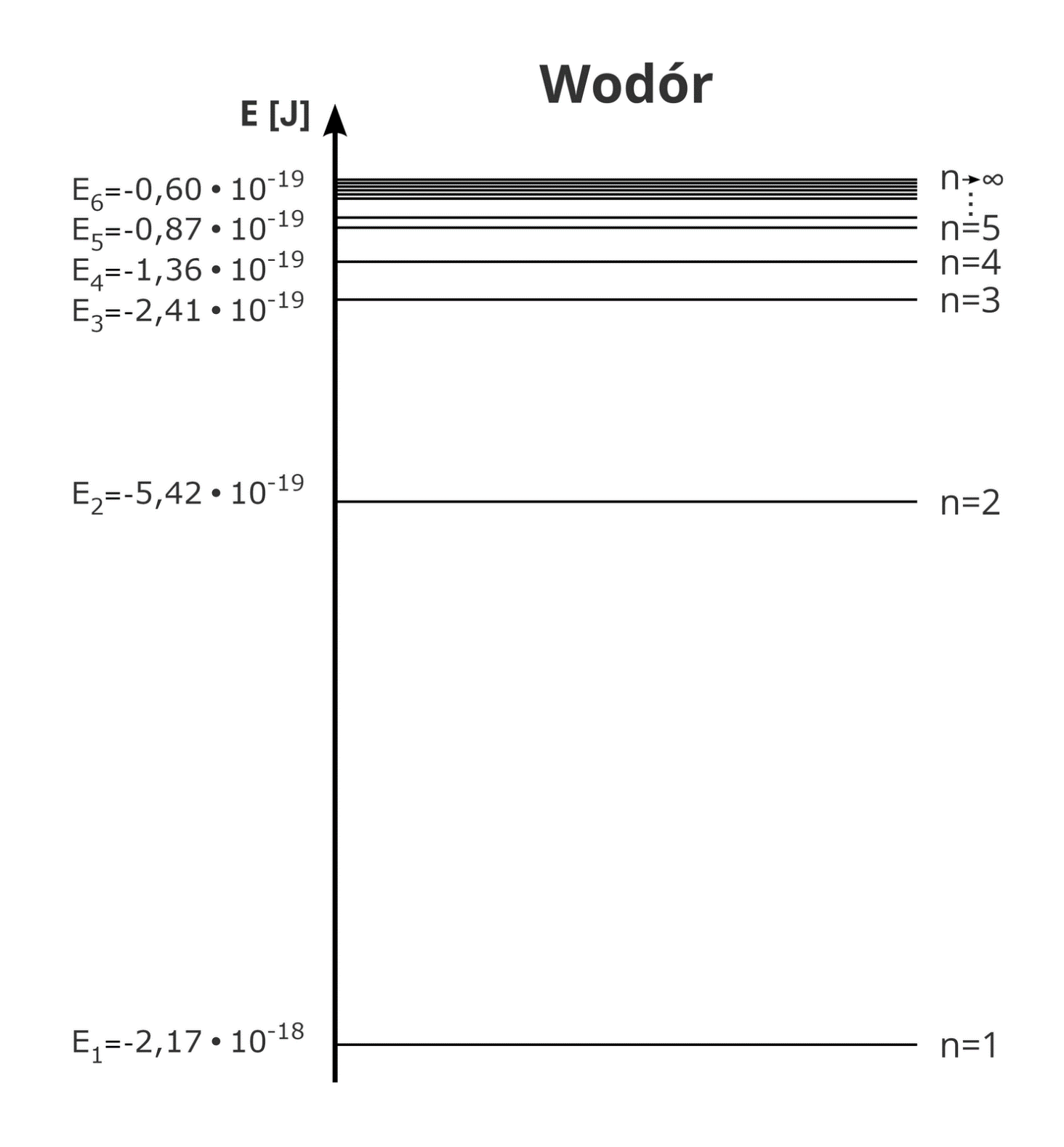 Atom wodoru
Ścisłe rozw. r. Schrödingera
n – główna liczba kwantowa - kwantuje całkowitą energię układu. Przyjmuje wartości 1, 2, 3…
Energia elektronowa jest ujemna!!!
Zadanie 1. Oblicz wartość energii oraz długość fali fotonu jaki wywoła przejście pomiędzy dwoma najniższymi poziomami energetycznymi
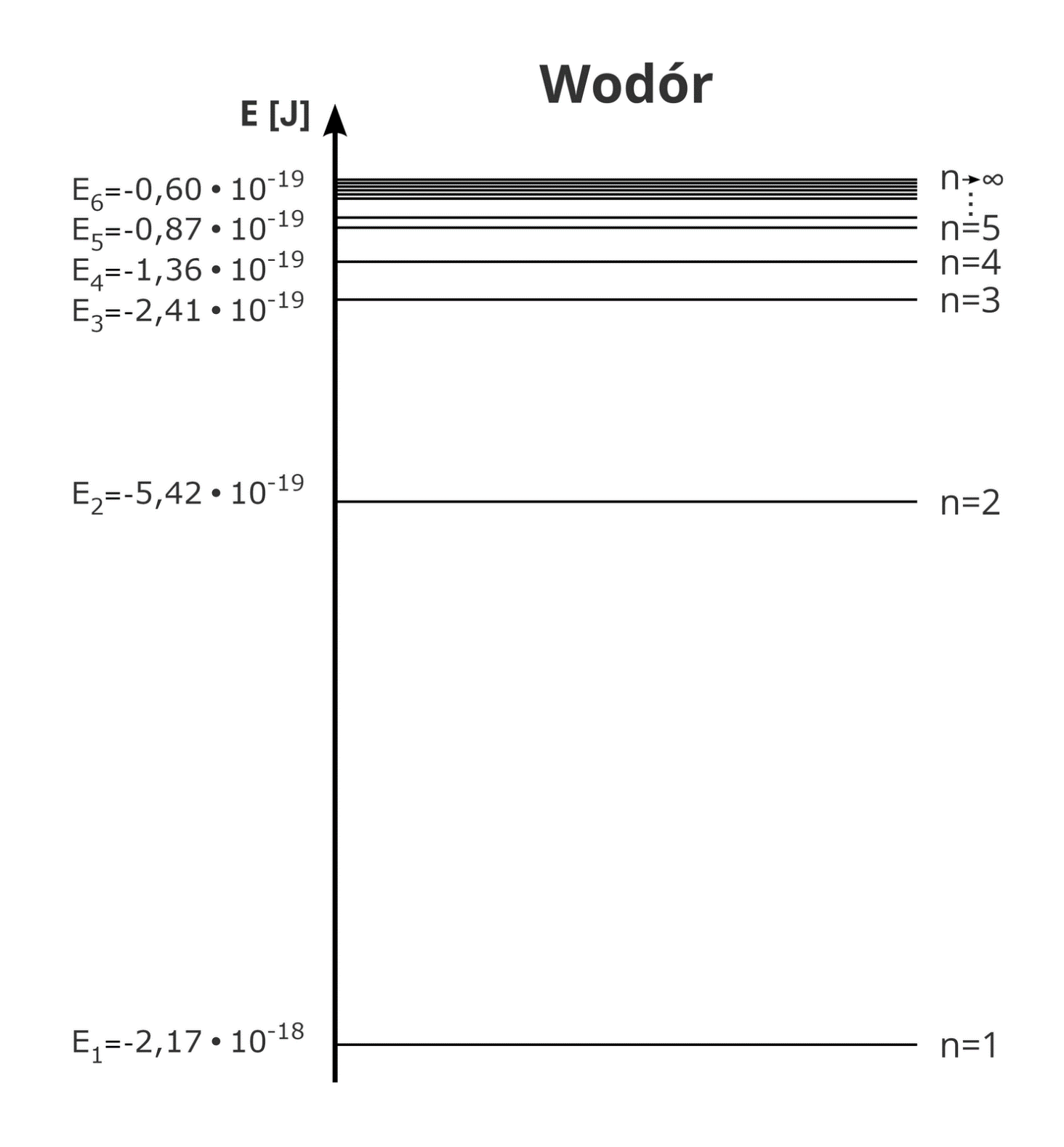 Oblicz wartość energii oraz długość fali fotonu jaki wywoła przejście pomiędzy poziomem 4 i 5. Jaka jest barwa tego promieniowania?
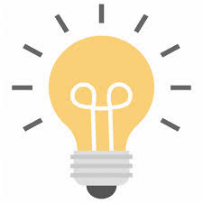 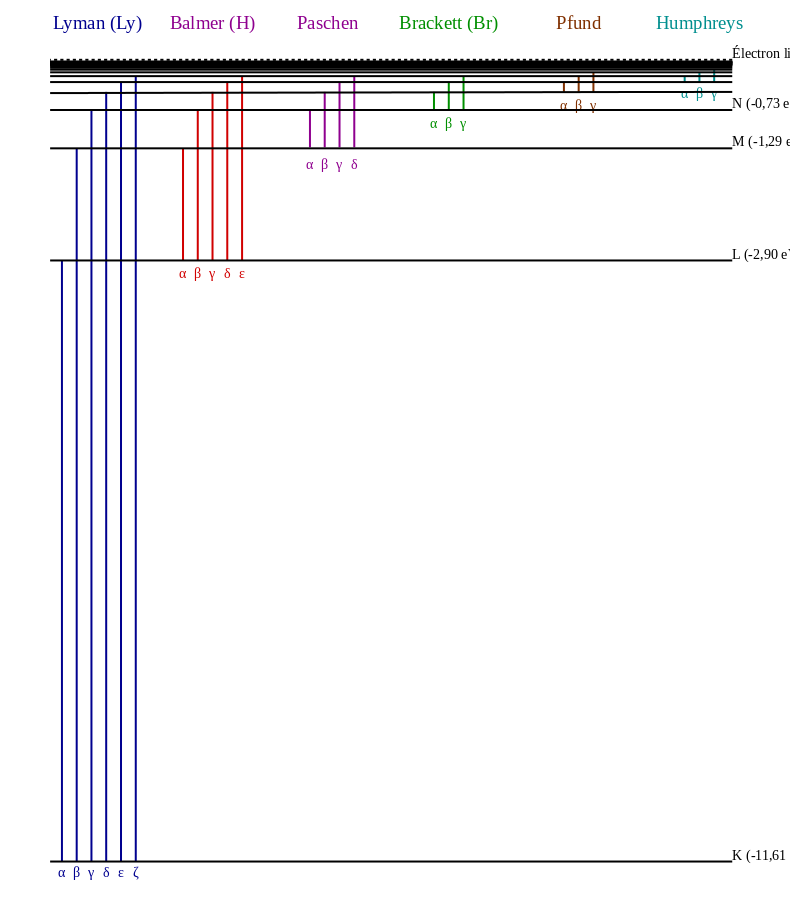 Widmo atomu wodoru:
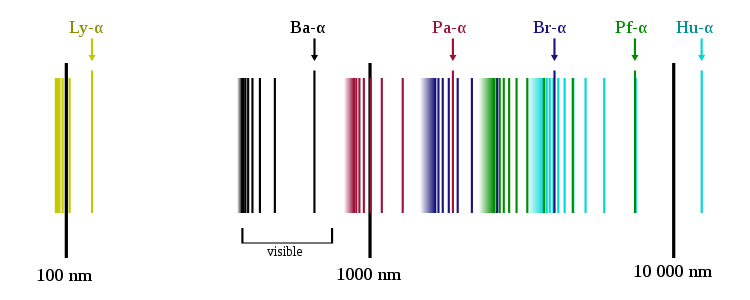 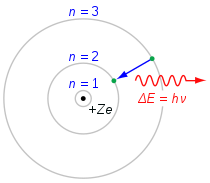 Ten model jest nieprawidłowy!!!!!
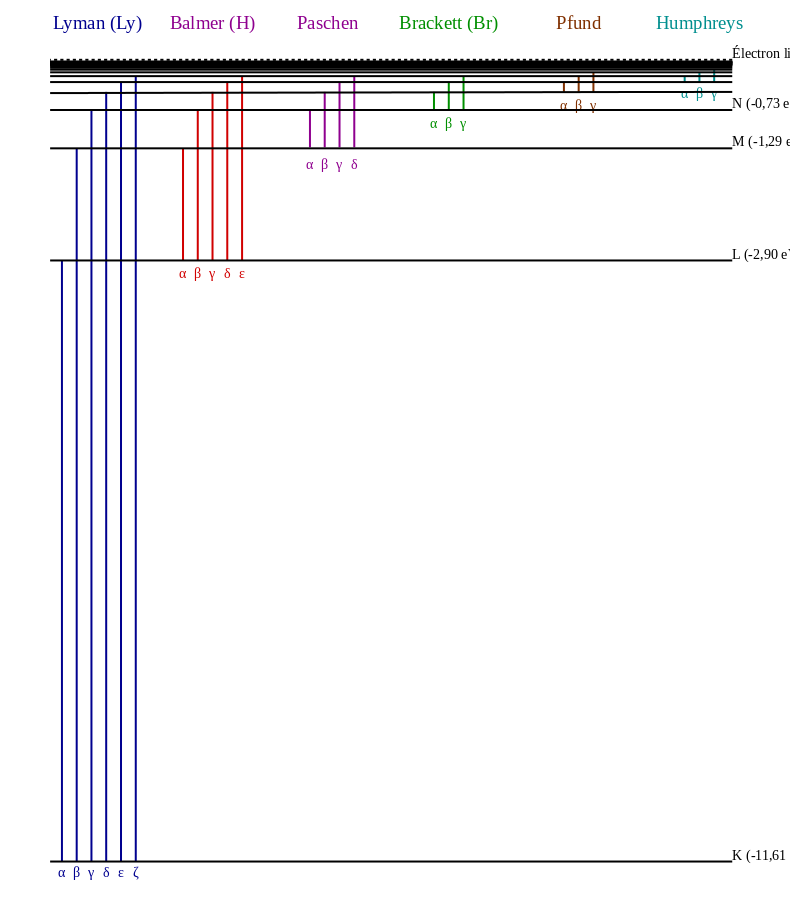 Widmo atomu wodoru:
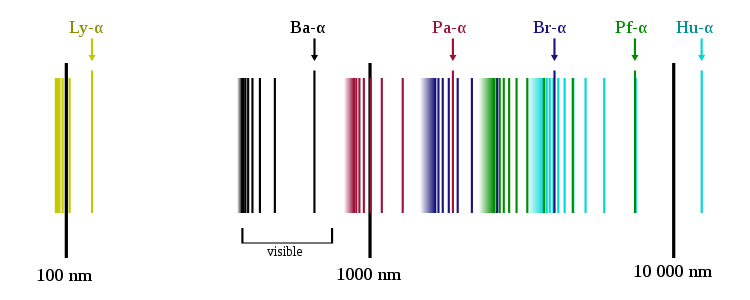 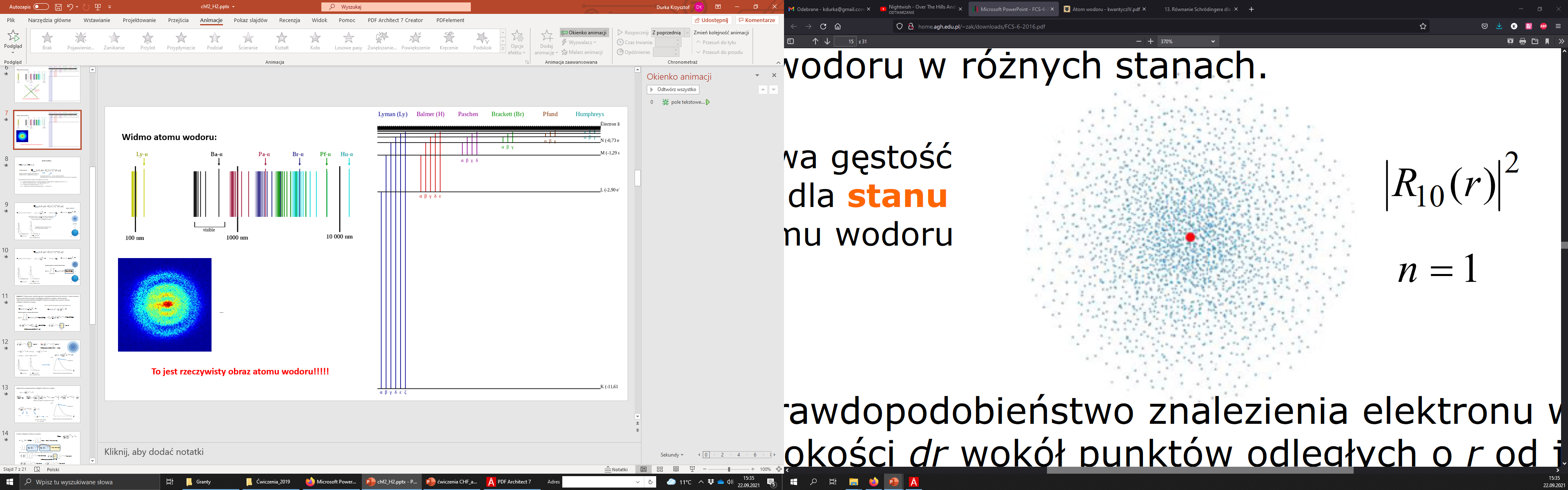 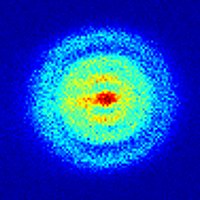 To jest rzeczywisty obraz atomu wodoru!!!!!
Atom wodoru
Funkcja falowa:
Funkcja radialna (określa jak zmienia się 
funkcja falowa z odległością od jądra)
Harmonika sferyczna – mówi o kształcie orbitalu
(to praktycznie ta sama postać matematyczna co dla rotatora sztywnego)
Są 4 liczby kwantowe które opisują stan elektronu w atomie:
1. n – główna liczba kwantowa - kwantuje całkowitą energię układu. Przyjmuje wartości 1, 2, 3…
2. l – poboczna liczba kwantowa – 0(s),1(p),2(d),3(f)…n-1 
3. m - magnetyczna liczba kwantowa - -l….0…l
4. ms – magnetyczna spinowa liczba kwantowa: - +1/2 lub -1/2
Orbital 1s
Jest to orbital 1s
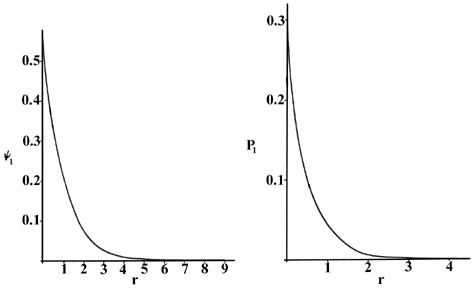 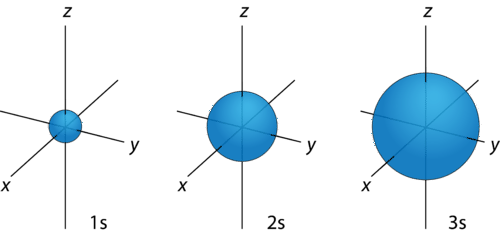 Największa gęstość elektronowa 
jest na jądrze atomowym!
Gęstość elektronowa
Orbital 1s
𝛒(r)=
Radialna gęstość prawdopodobieństwa
Zależna od r
𝛒(r)
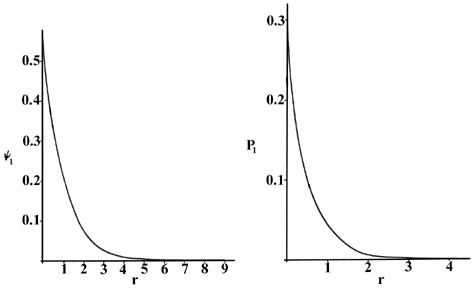 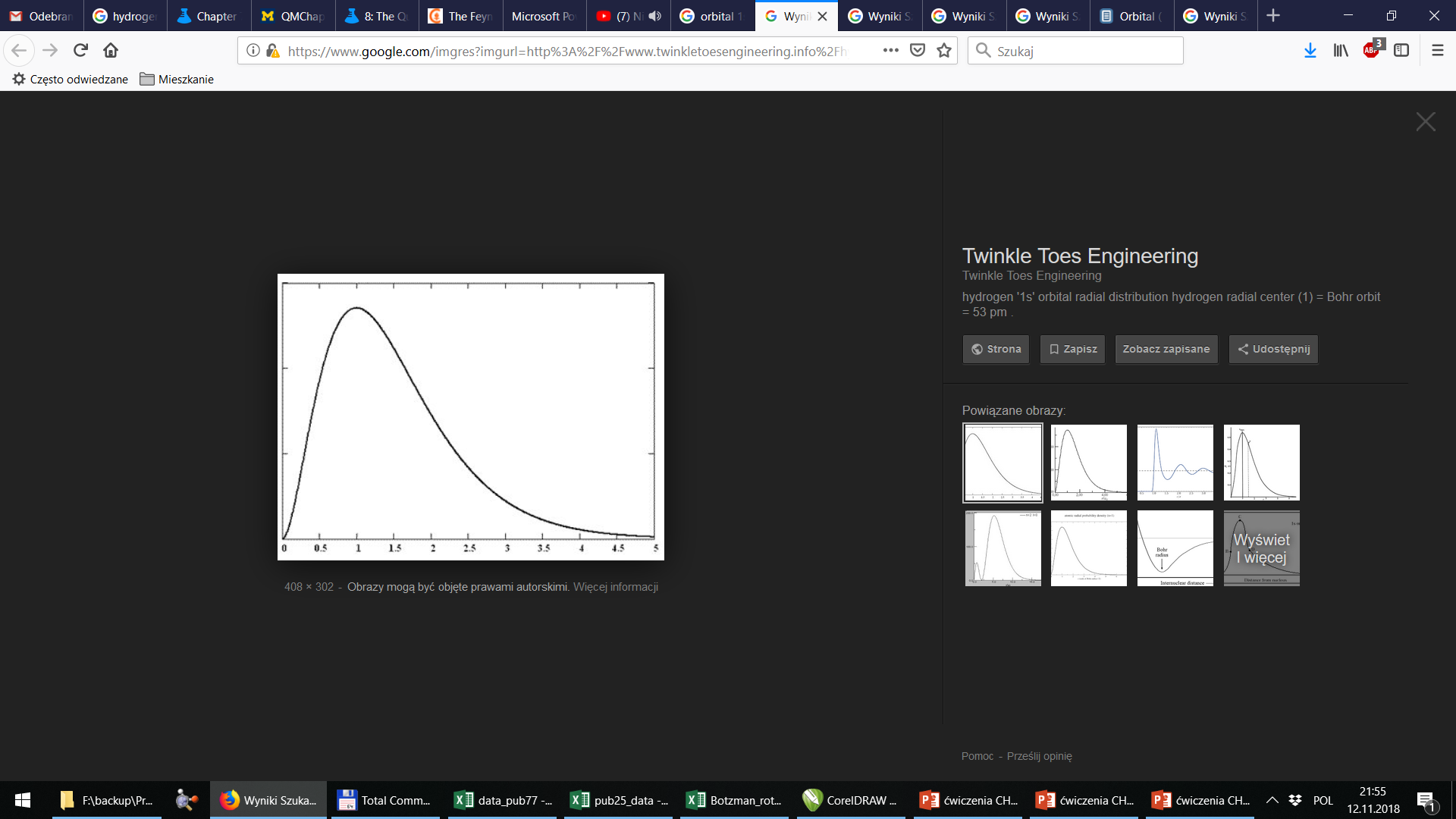 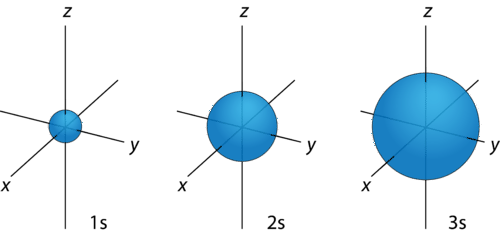 r
Mówi o rozkładzie gęstości el. w odległości od jądra
Gęstość elektronowa
Orbital 1s
Kątowa gęstość prawdopodobieństwa
=
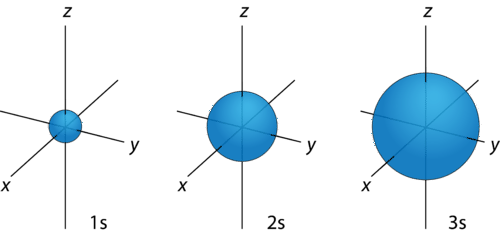 Mówi o kształcie orbitalu
Zadanie 2. Podaj postać radialnej gęstości prawdopodobieństwa dla orbitalu 1s atomu wodoru. Narysuj zależność tej funkcji od odległości elektronu od jądra.
Orbital 1s
Gęstość elektronowa (gęstość prawdopodobieństwa)
Orbital 1s
Radialna gęstość prawdopodobieństwa
𝛒(r)=
𝛒(r)
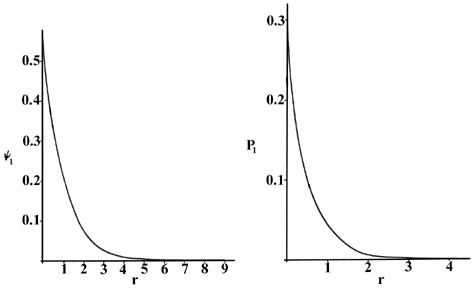 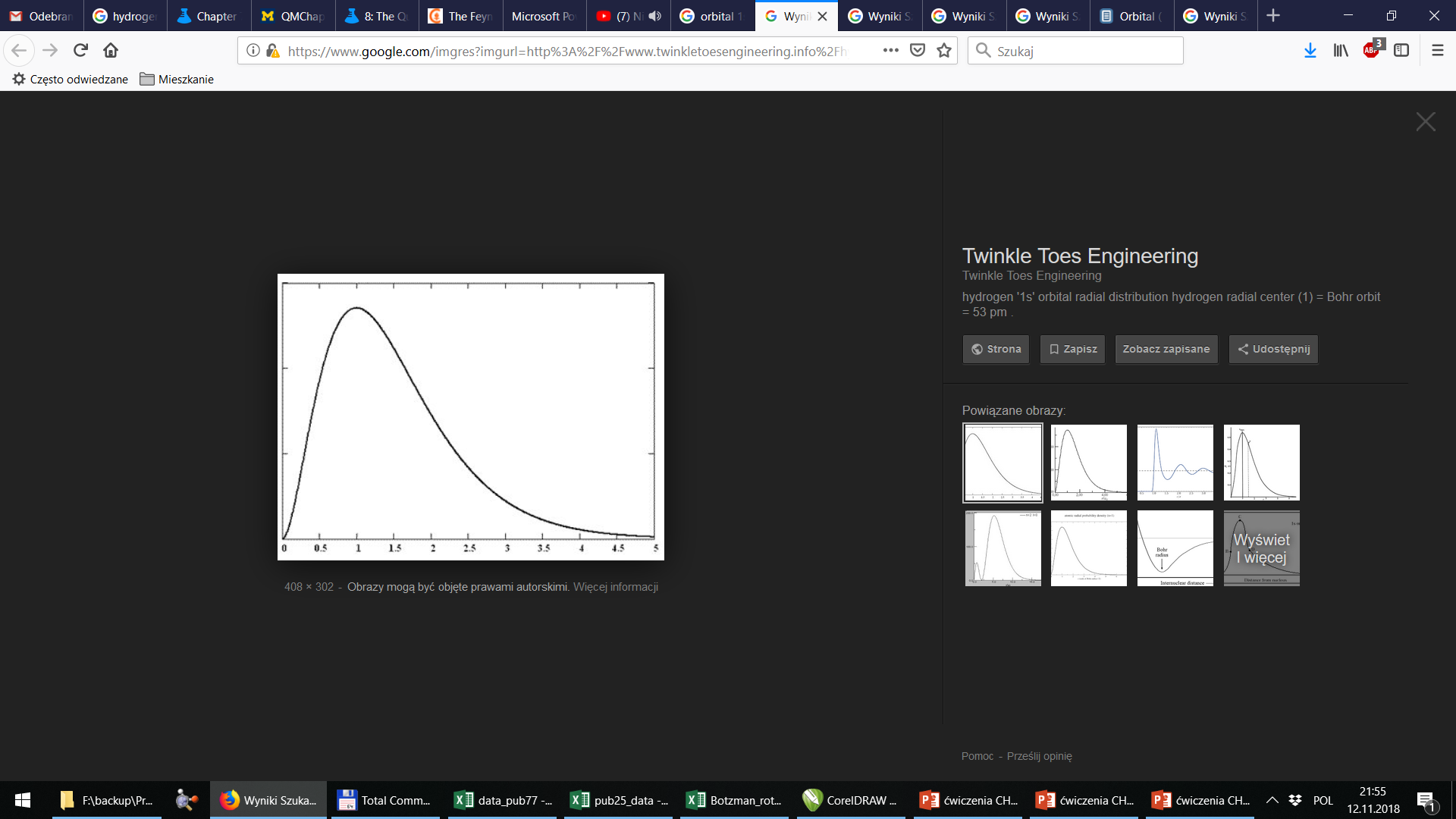 maksimum
Radialna gęstość prawdopodobieństwa
Gęstość elektronowa
Zadanie 3. Określ wartość  najbardziej prawdopodobnej odległości elektronu od jądra oraz wartość średniej odległości elektronu od jądra dla orbilatu 1s.
Orbital 1s
𝛒(r)=
(a) Najbardziej prawdopodobna wartość:
Wyłączmy wspólne czynniki przed nawias
𝛒(r)
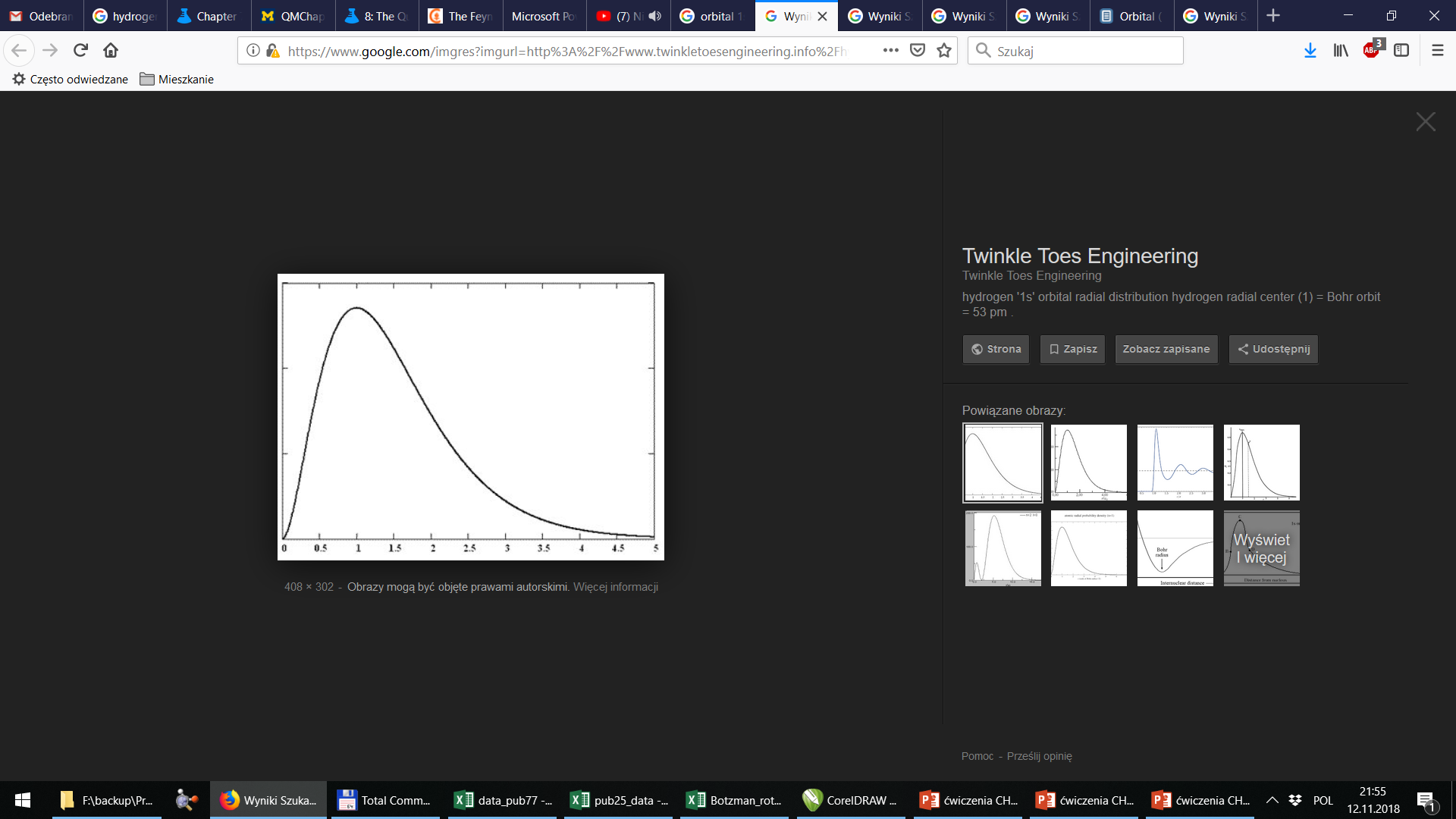 maksimum
r = ∞
r = 0
=
0
Radialna gęstość prawdopodobieństwa
Promień atomu Bohra!!!
Orbital 1s
(b) Średnia odległość elektronu od jądra:
𝚿100
=
=
=
Wyrzucamy wszystkie wartości stałe przed całkę, wymnażamy exp i r
Orbital 1s
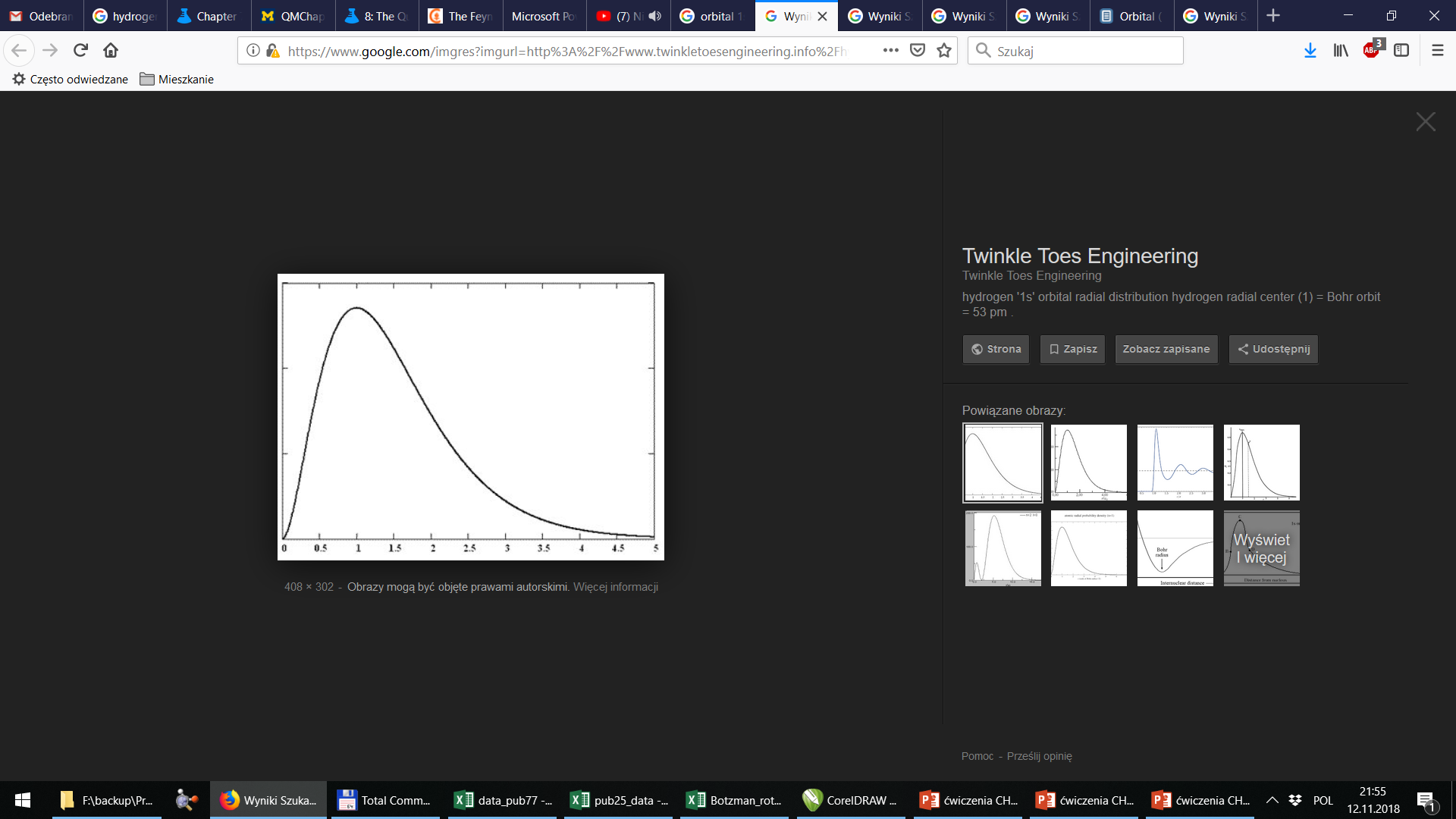 Średnia odległość 
elektronu od jądra
a=2/a0, n=3
Radialna gęstość prawdopodobieństwa
Korzystamy ze wzoru
(na egzaminie podamy)
𝛒(r)
Orbital 1s
Zadanie 4. Dla stanów 1s obliczyć kątową gęstość prawdopodobieństwa
=
=
=
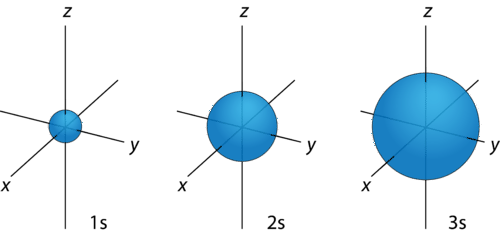 Niezależna od kątów, nie ma uprzywilejowanego kierunku – symetria kulista
Z czego wynika ten kształt?
max
Orbital 1s
Orbital atomowy 1s
𝛒(r)
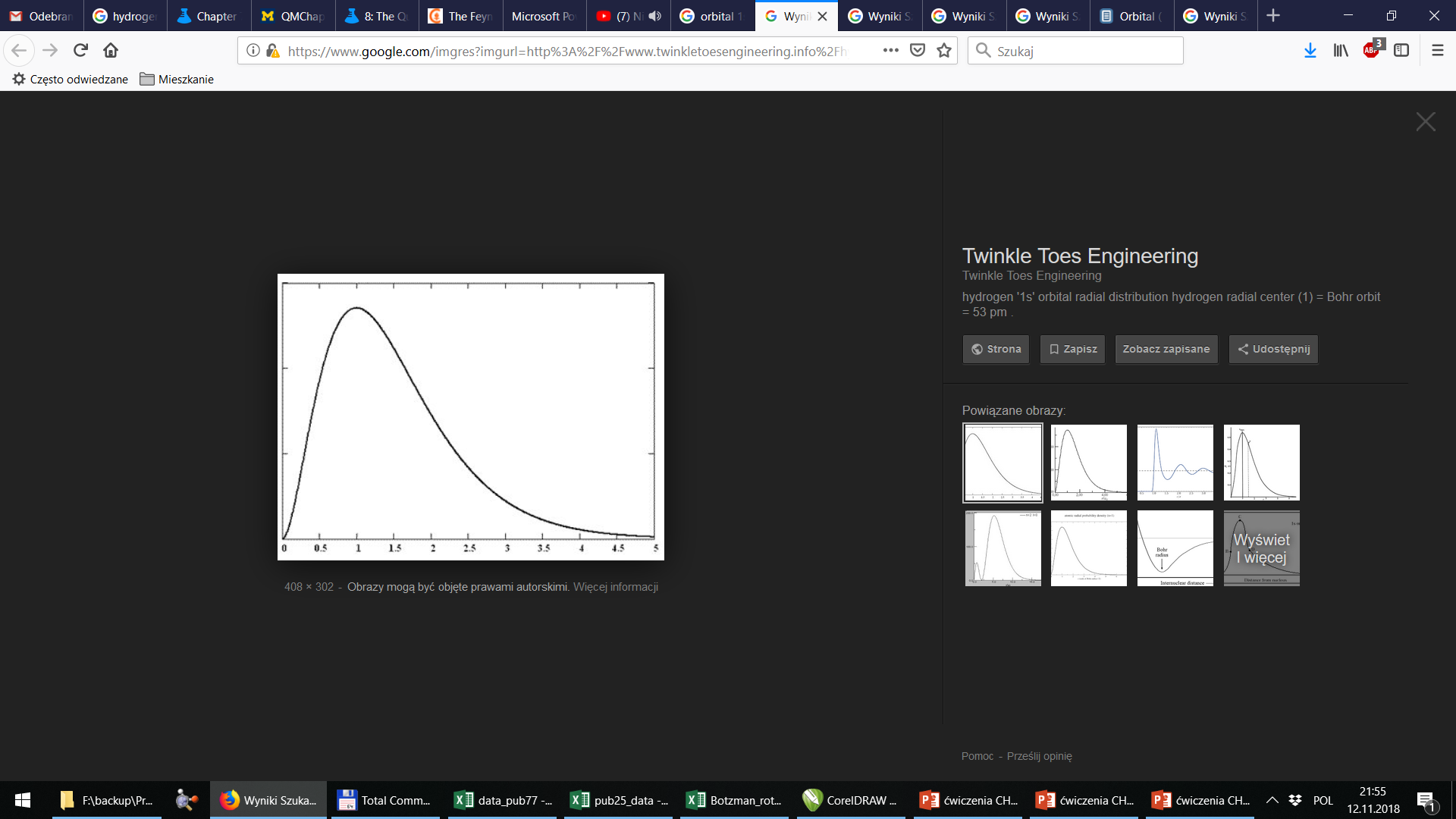 śr.
odcięcie
Radialna gęstość 
prawdopodobieństwa dla orbitalu 1s
Kątowa gęstość 
prawdopodobieństwa dla orbitalu 1s
Niezależna od kątów
(kształt = sfera)
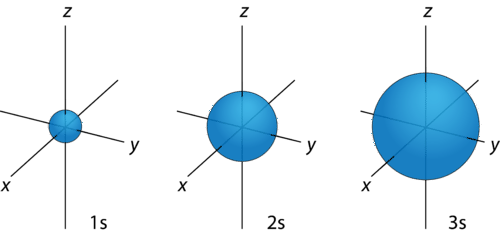 przekrój
𝛒(r)=
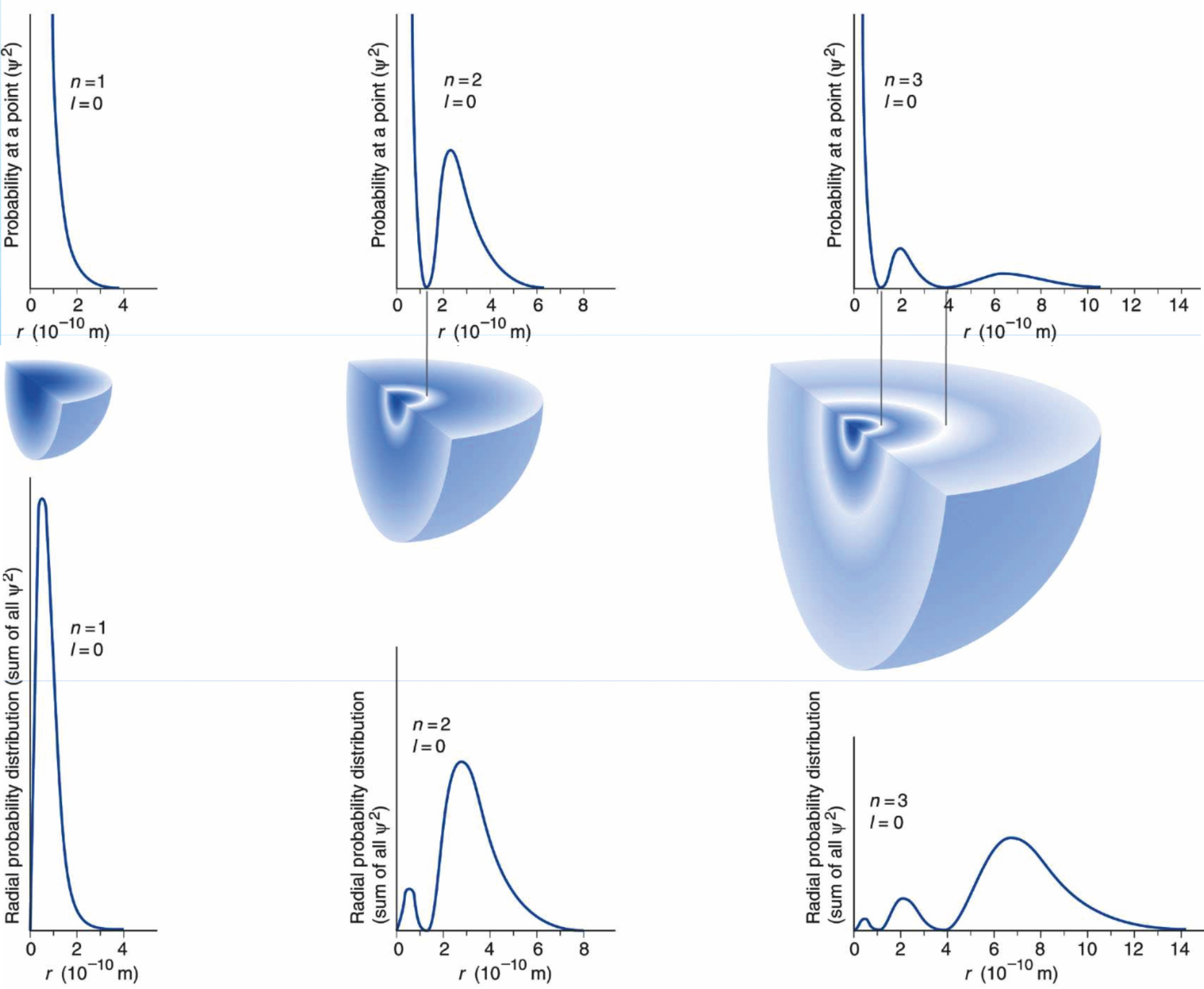 Orbitale 1s, 2s, 3s
Gęstość prawdopodobieństwa
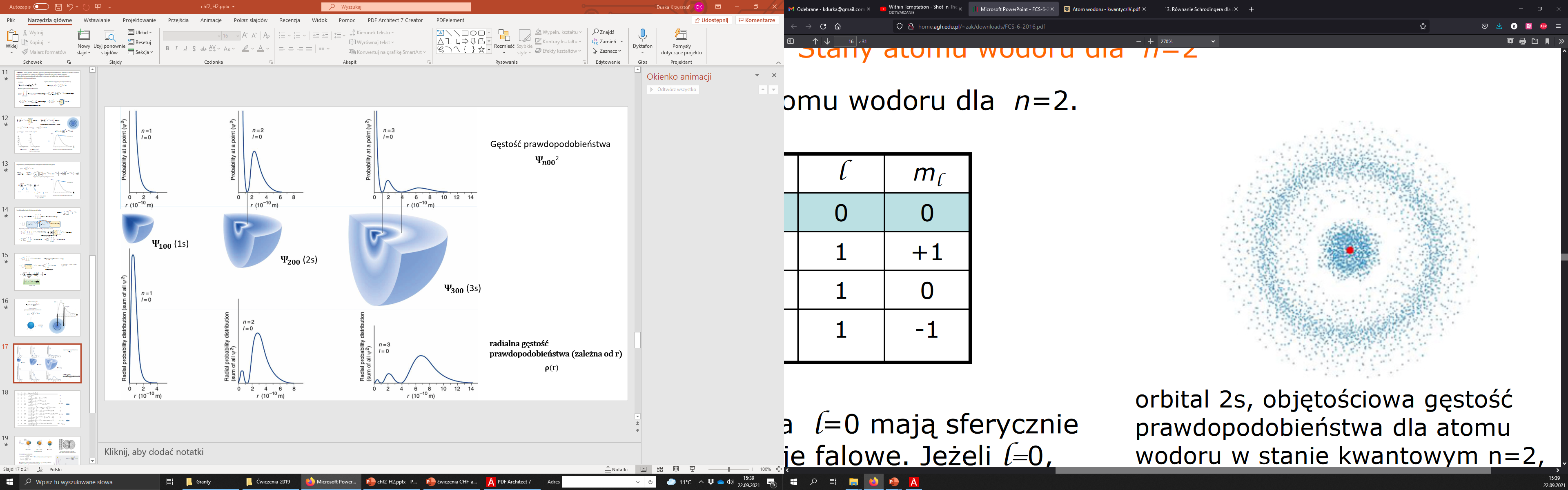 radialna gęstość 
prawdopodobieństwa (zależna od r)
𝛒(r)
Orbitale 1s, 2s, 3s
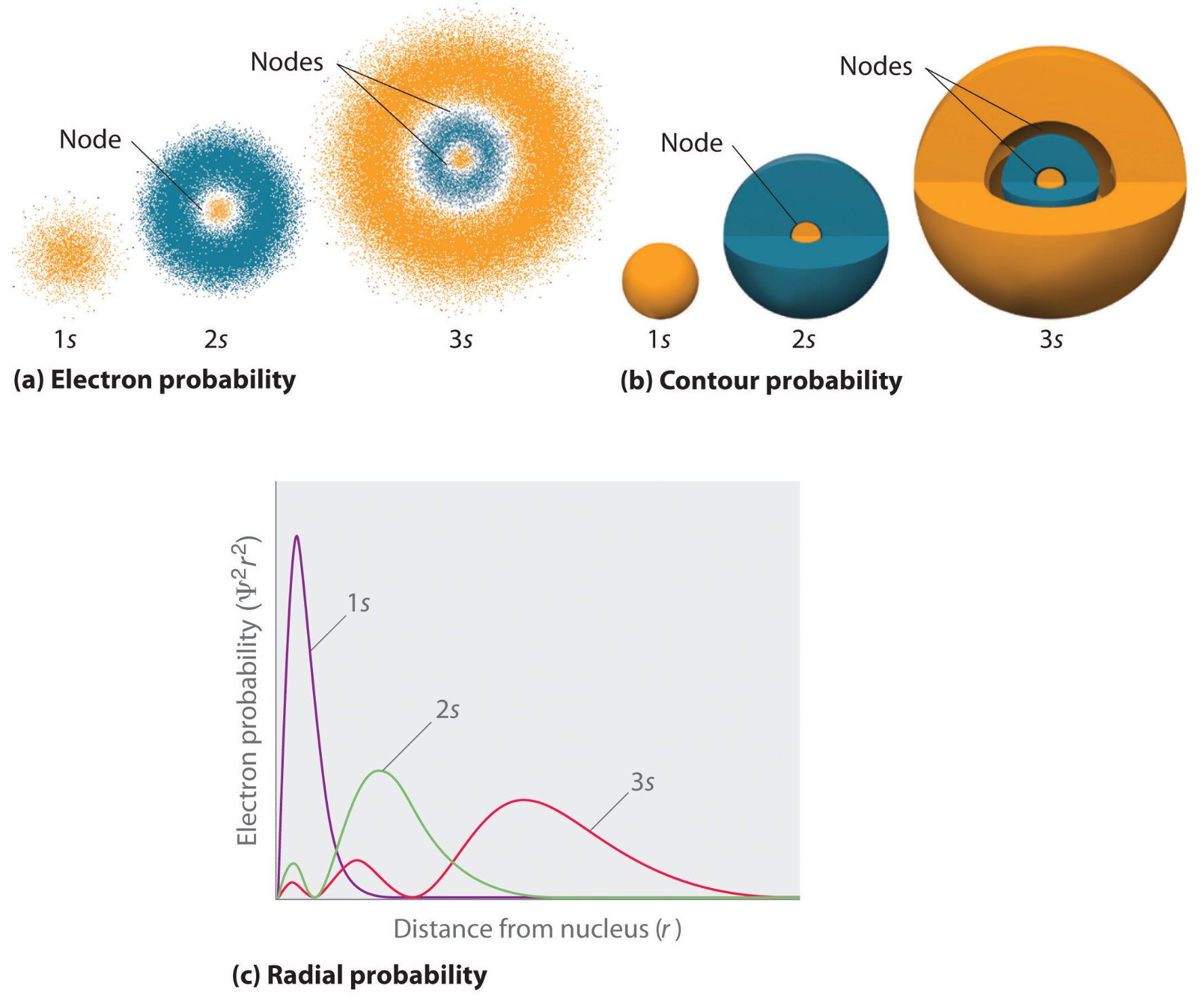 n=2
l=1
m=0
Orbitale 2p
Orbitale 2p
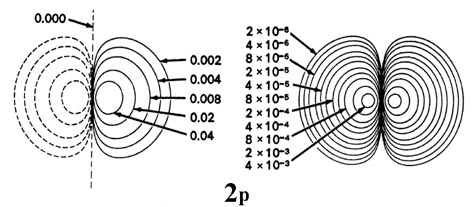 Orbital 2pz
𝚿210
=
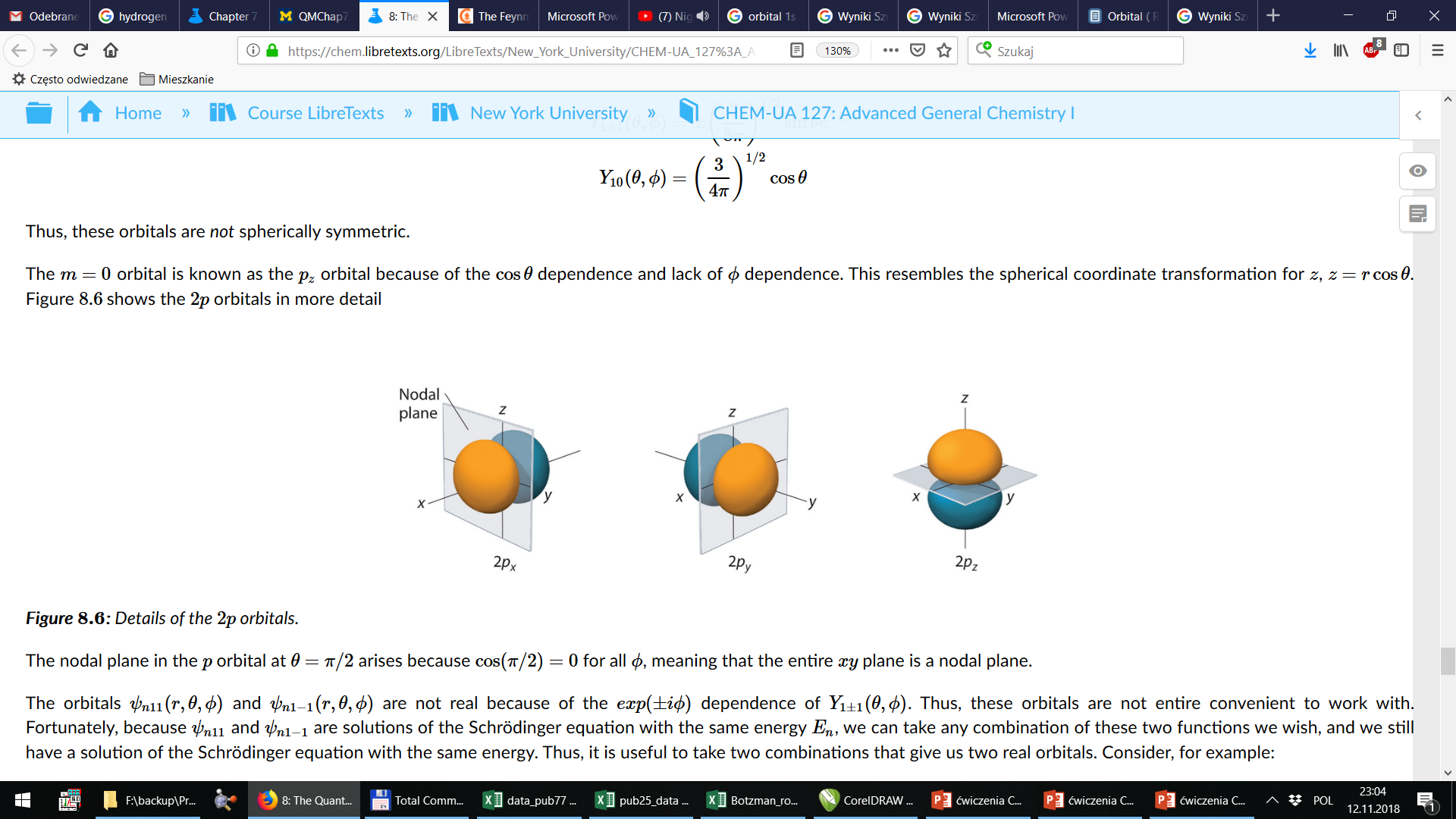 n=2
l=1
m=-1,0,1
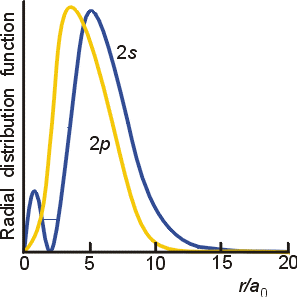 Radialna gęstość prawdopodobieństwa
Orbitale 2p
Zadanie 4. Dla orbitalu 2pz obliczyć kątową gęstość prawdopodobieństwa
𝚿210
=
=
Wyłączamy wszystkie stałe czynniki przed całkę, łączymy te same wyrażenia
=
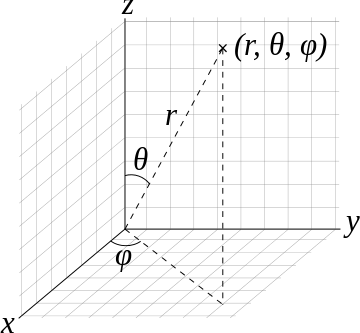 Zadanie 4. Dla orbitalu 2pz obliczyć kątową gęstość prawdopodobieństwa
𝚿210
=
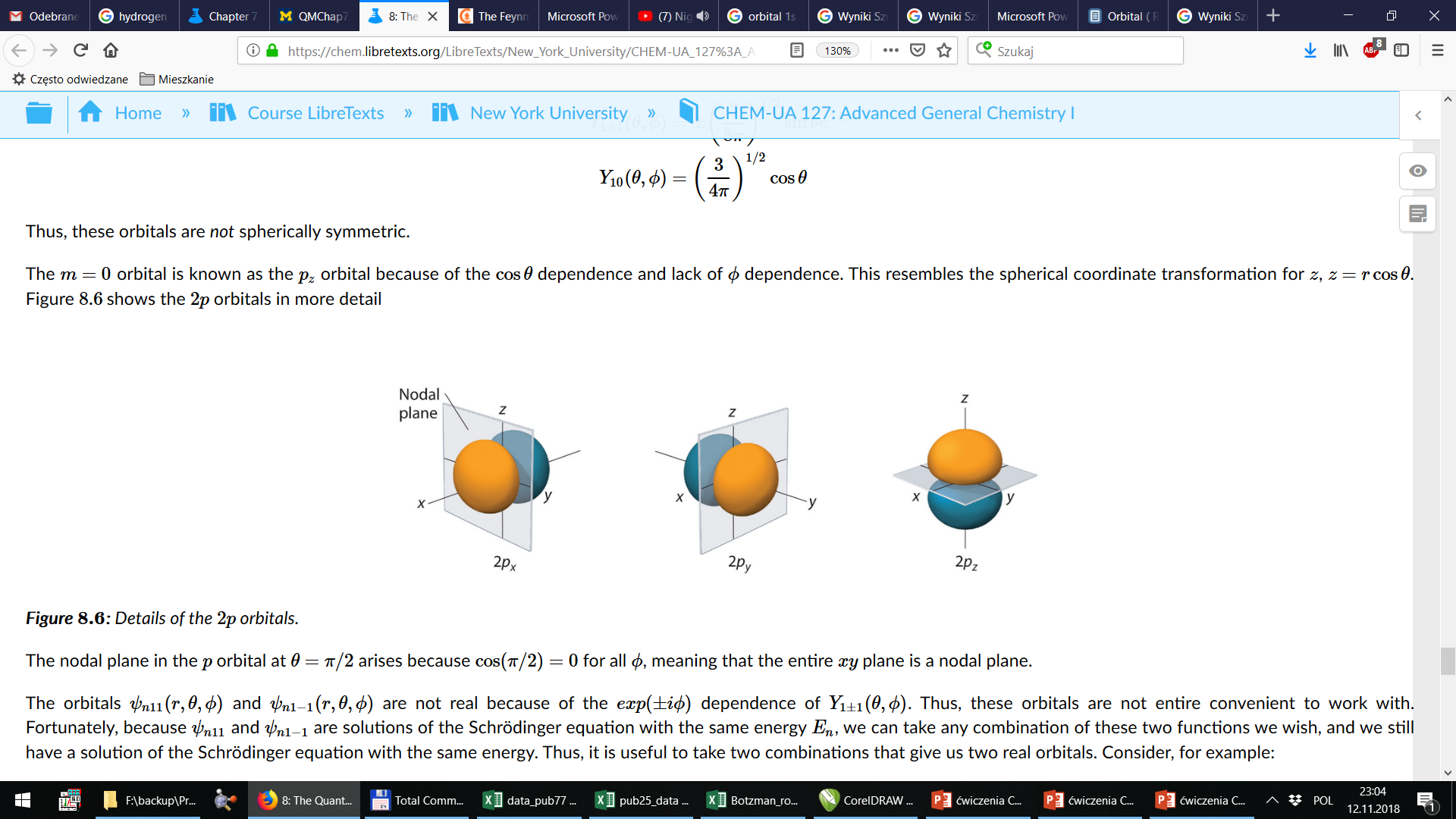 =
(płaszczyzna xy)
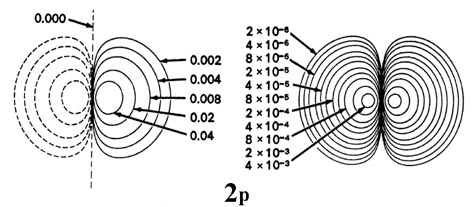 (wzdłuż osi z!)
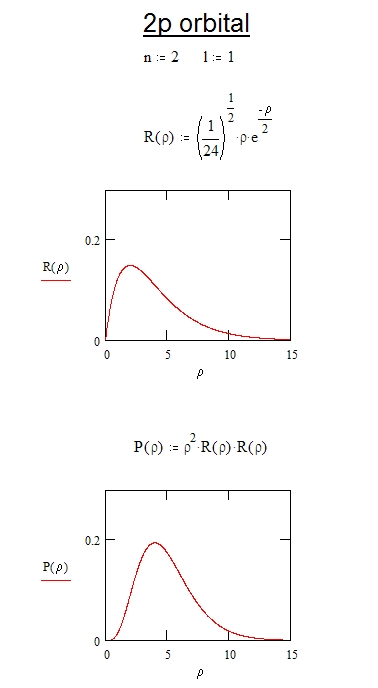 Radialna gęstość 
prawdopodobieństwa
Kątowa gęstość 
prawdopodobieństwa
Orbitale 2p
Funkcje kątowe orbitali 2p:
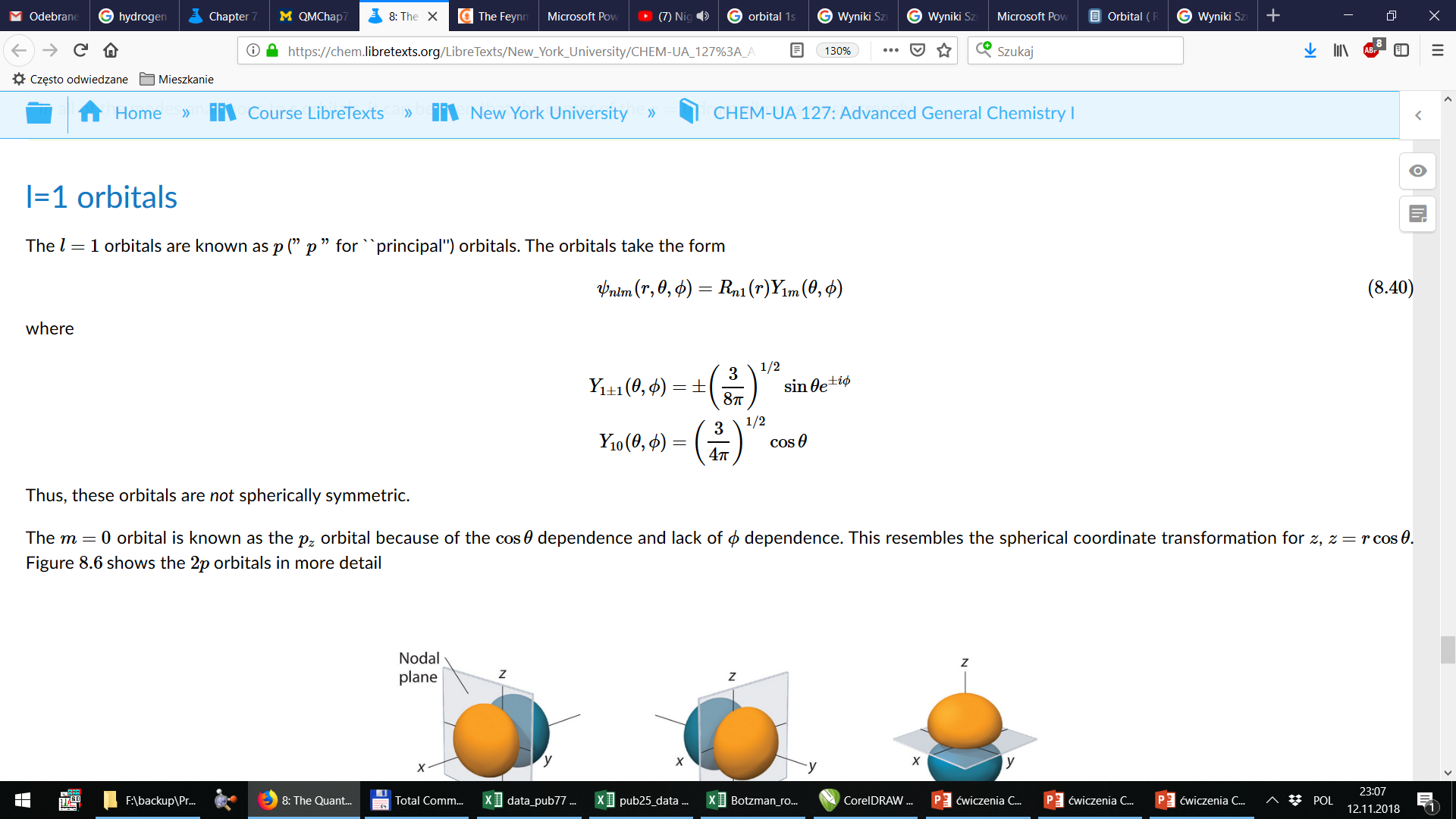 Funkcja kątowa jest zespolona!
Aby pokazać jawne postacie orbitali px i py musimy wykonać
kombinacje liniową harmonik sferycznych
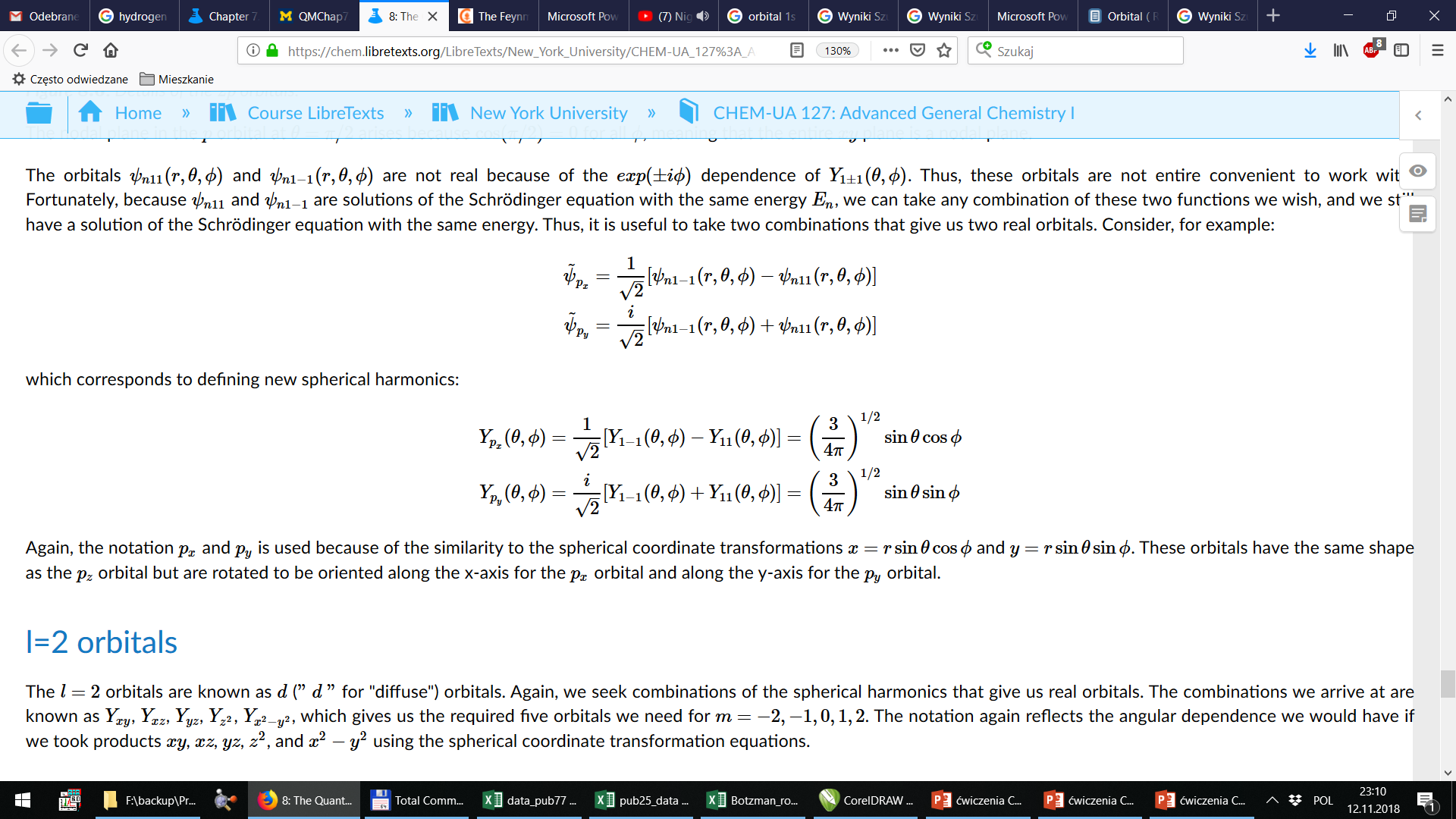 Zadanie 5. Dla orbitalu 2px (𝚿211) oraz 2px (𝚿21-11) obliczyć kątową gęstość prawdopodobieństwa
Orbitale 2p
Dla  stanu 2px
=
𝚿211
=
Dla  stanu 2py
=
𝚿21-1
=
Orbitale 2p
Dla  stanu 2px
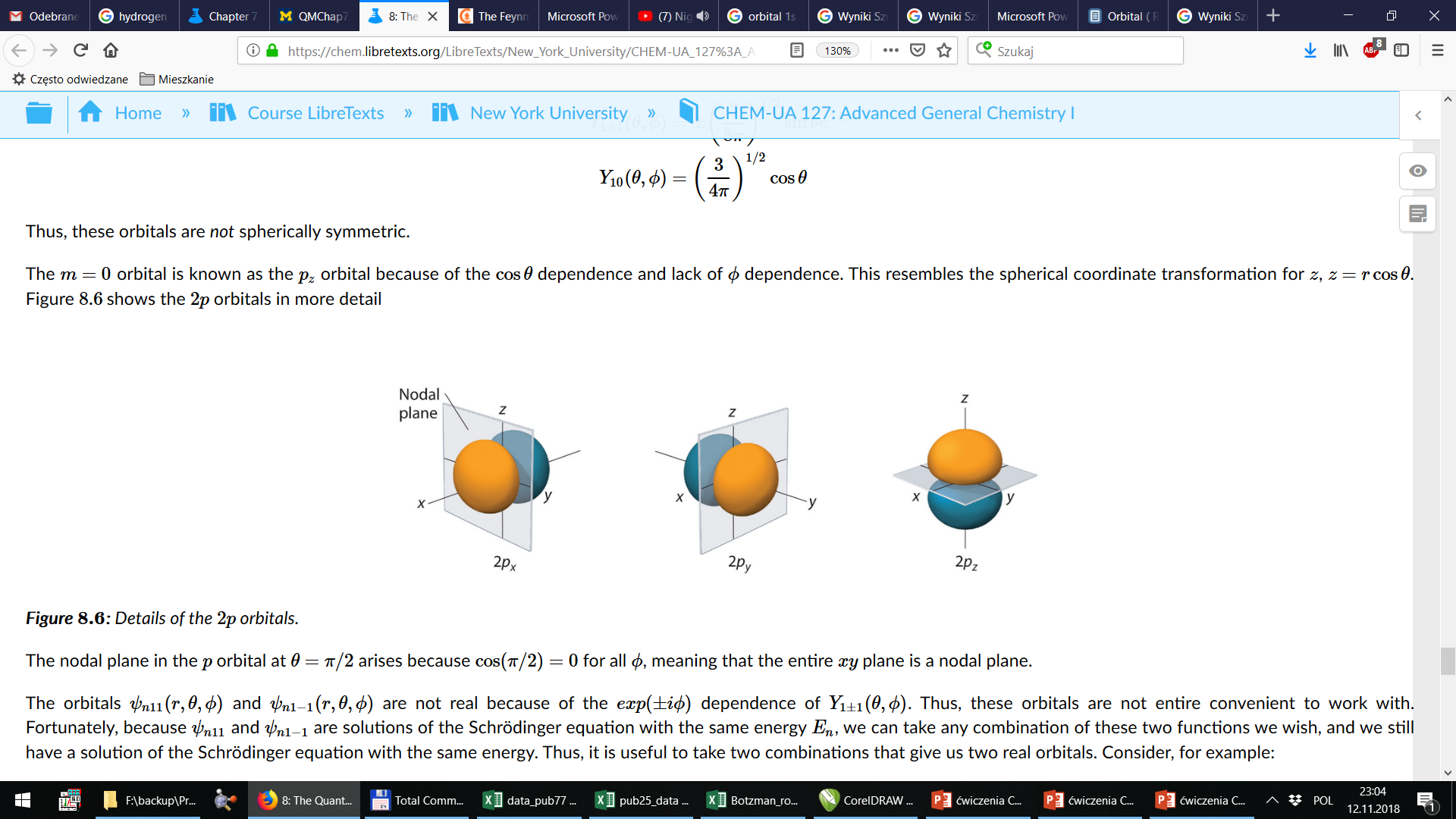 =
Dla  stanu 2py
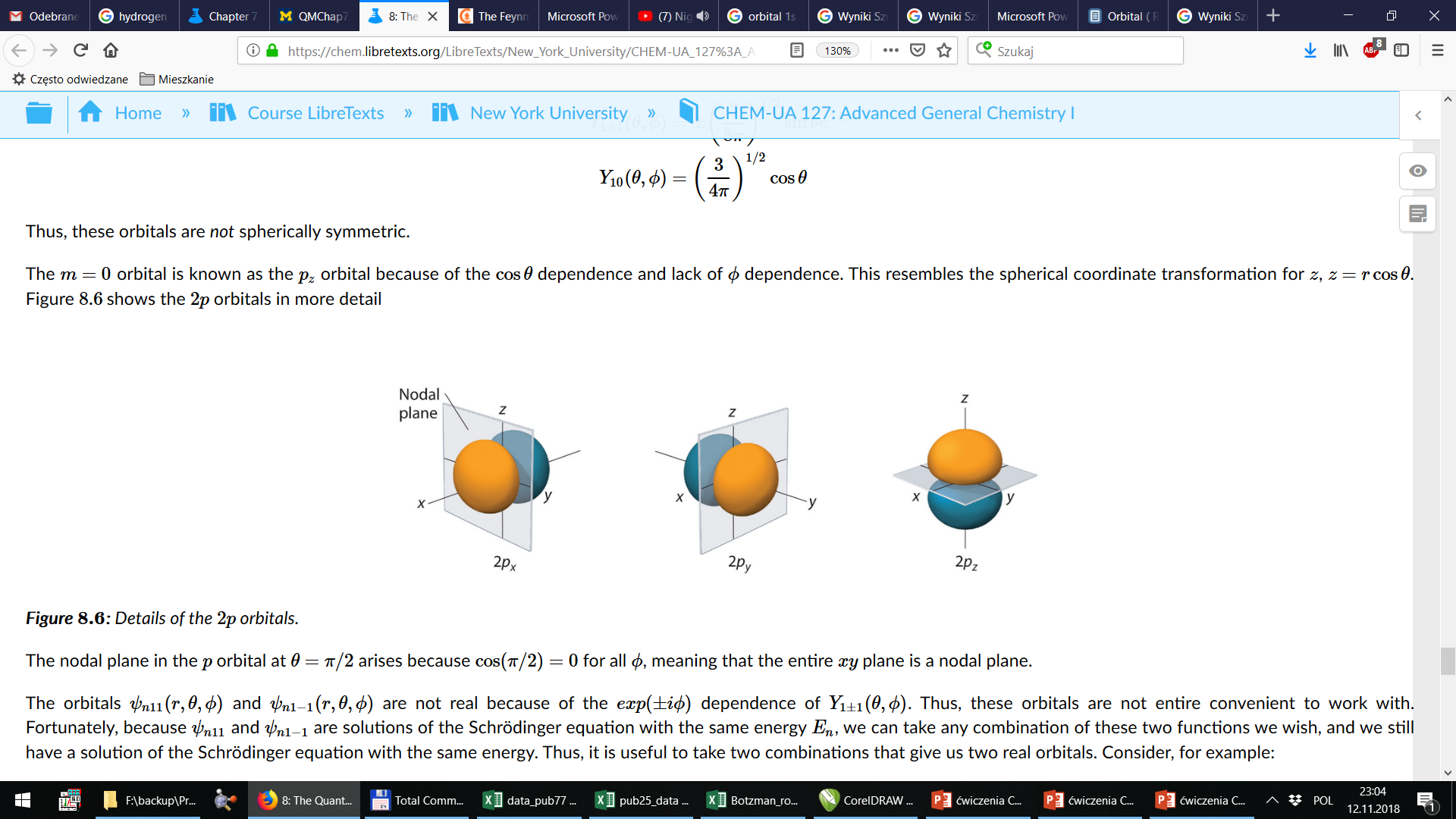 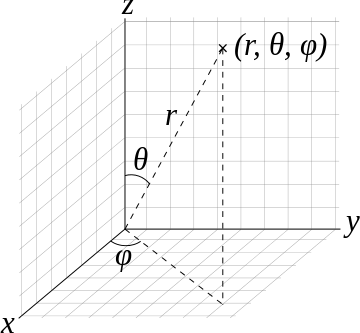 =
Orbitale 3d
Orbitale 3d:
n=3
l=2
m=-2,-1,0,1,2
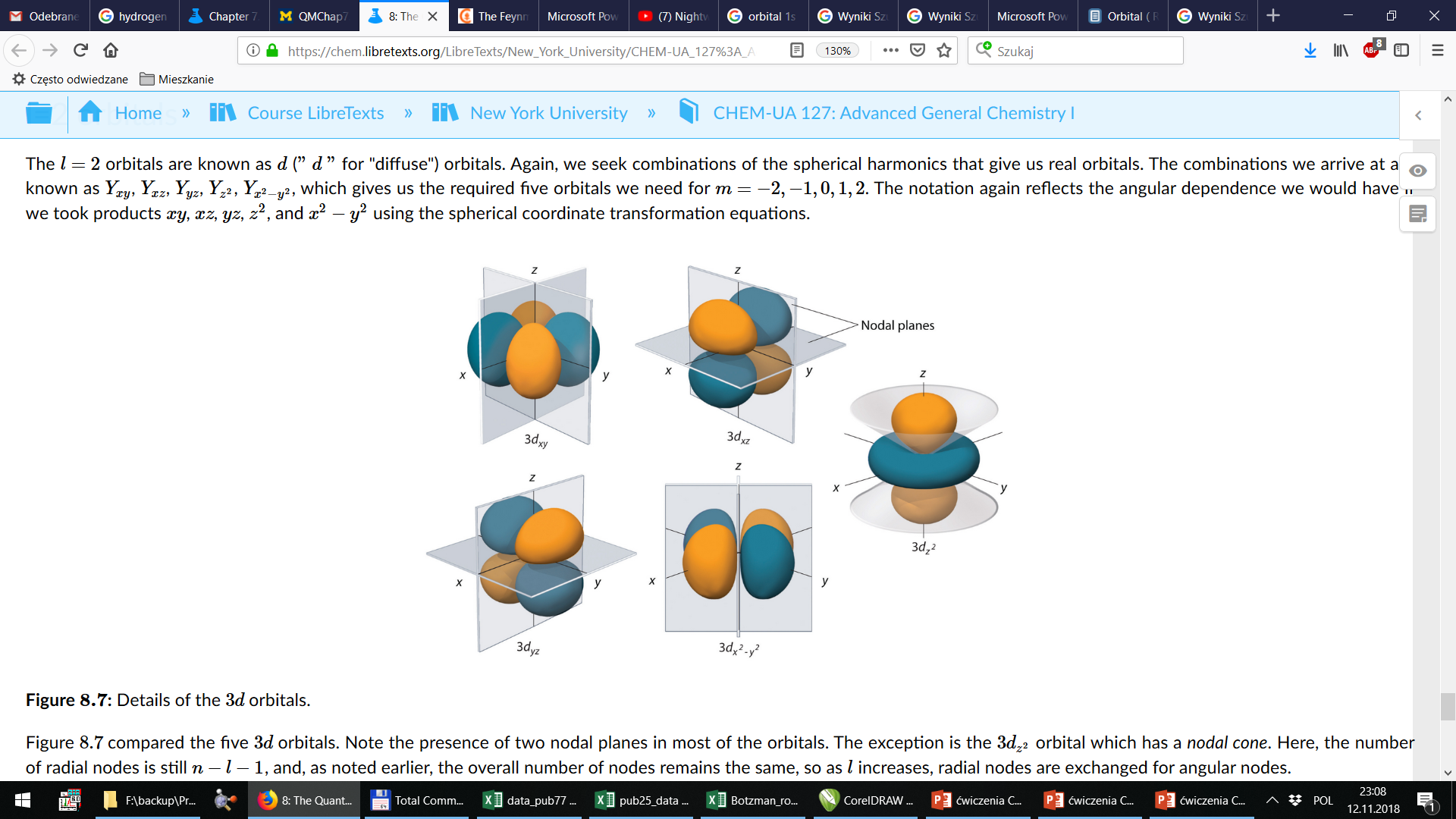 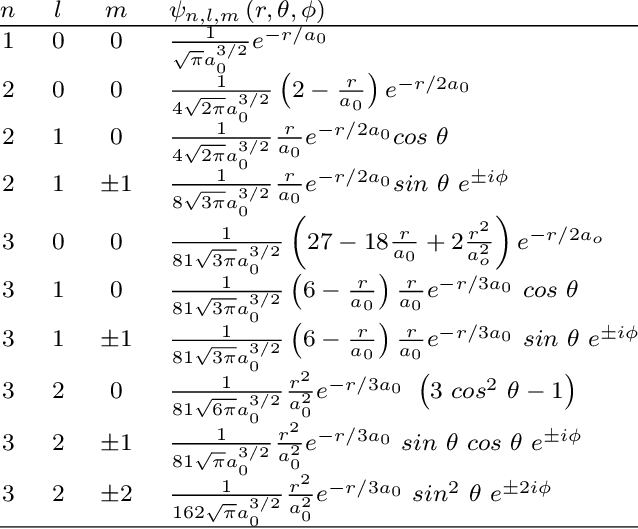 1s
2s
2pz
2py
2px
3s
3pz
3py
3px
3dyz
3dxz